School Rules
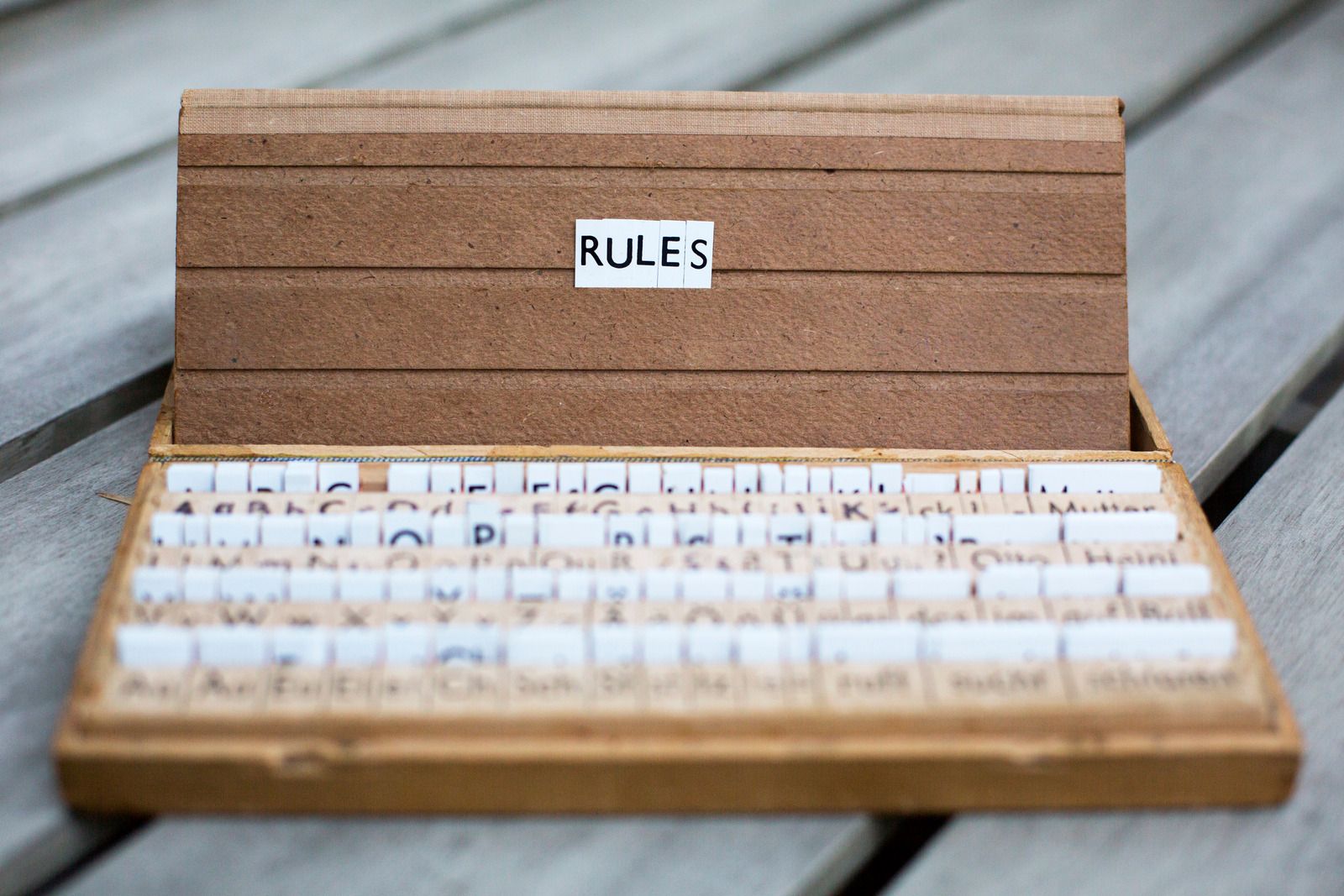 At school there are rules we must all follow.
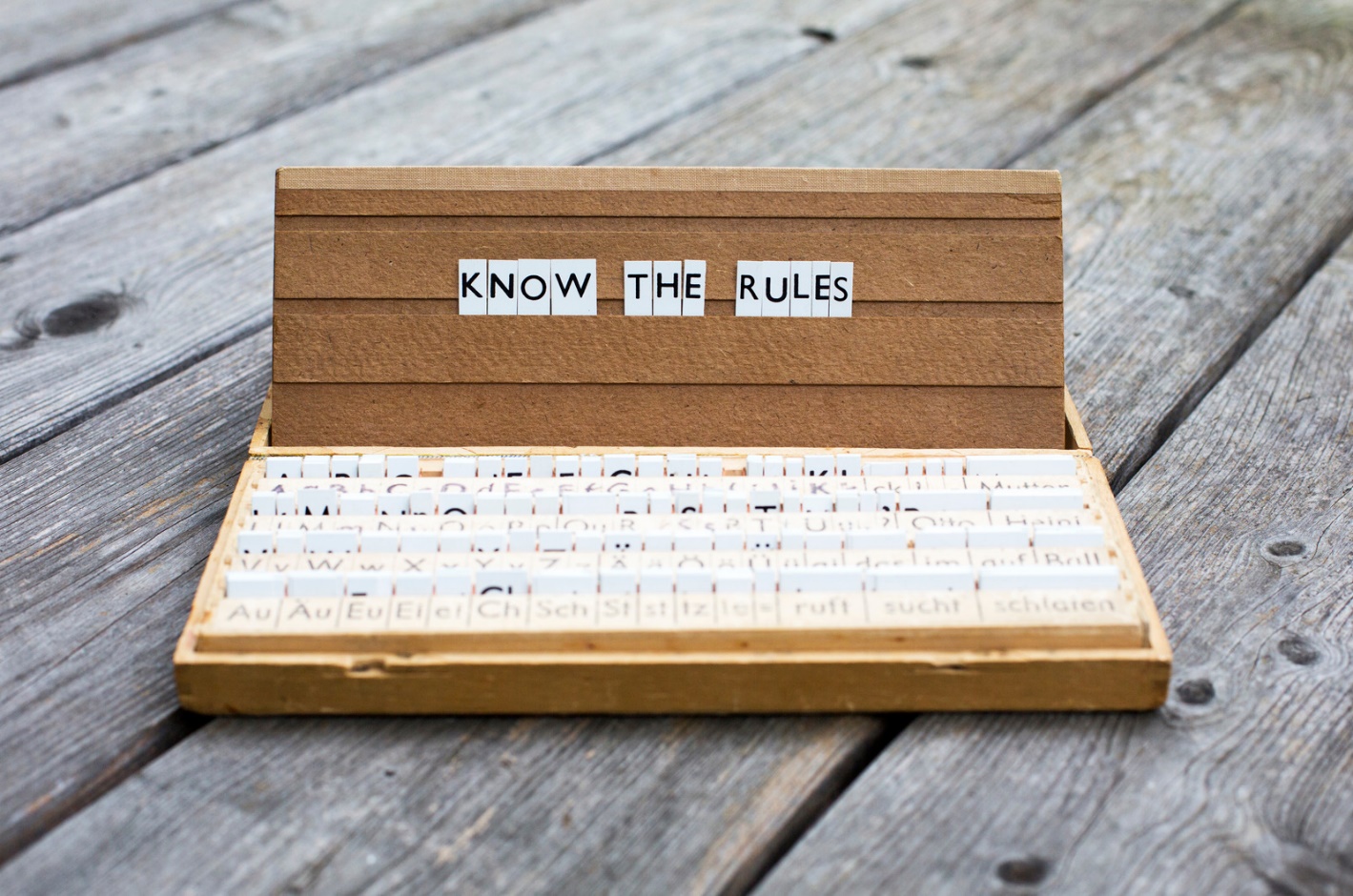 It is important to follow the rules, to keep everyone safe.
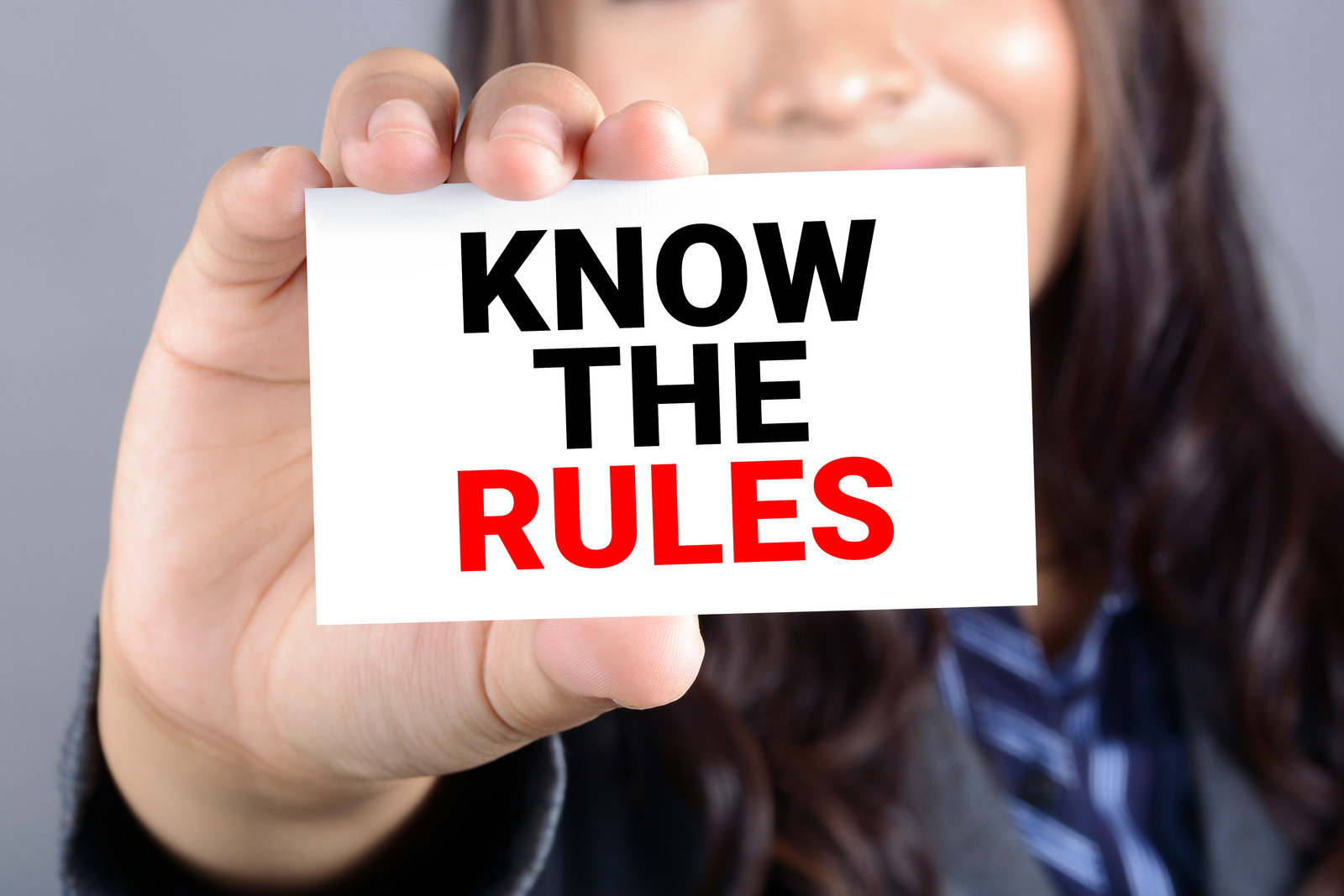 Be on time to class.
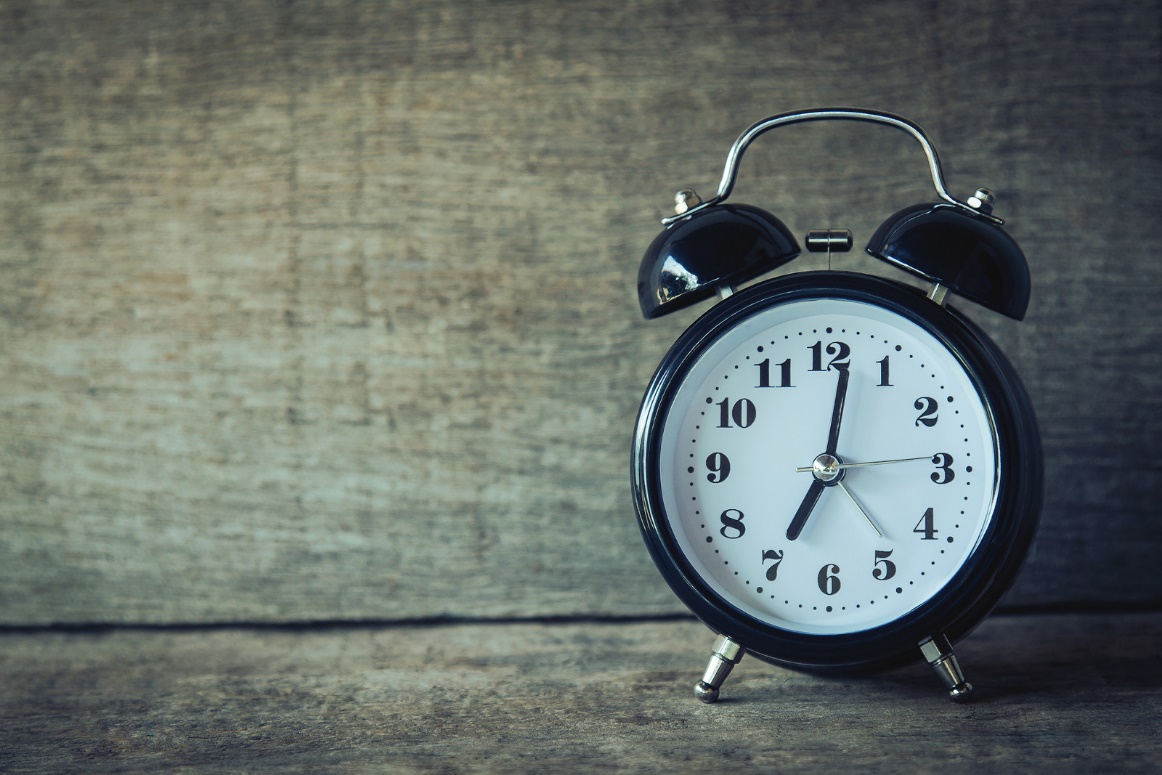 Come ready to learn. Be prepared for class.
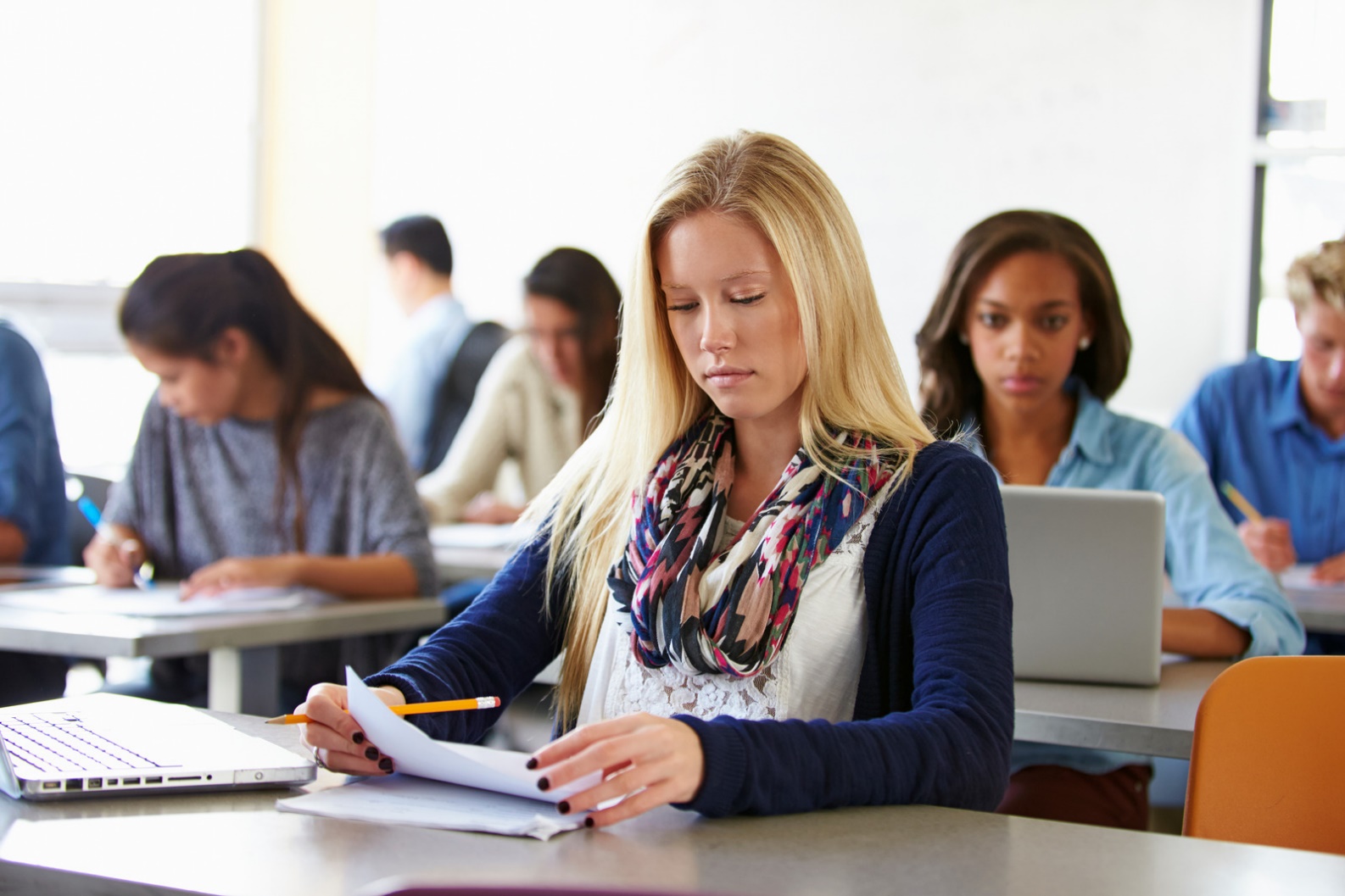 You should ways walk in the hallways.
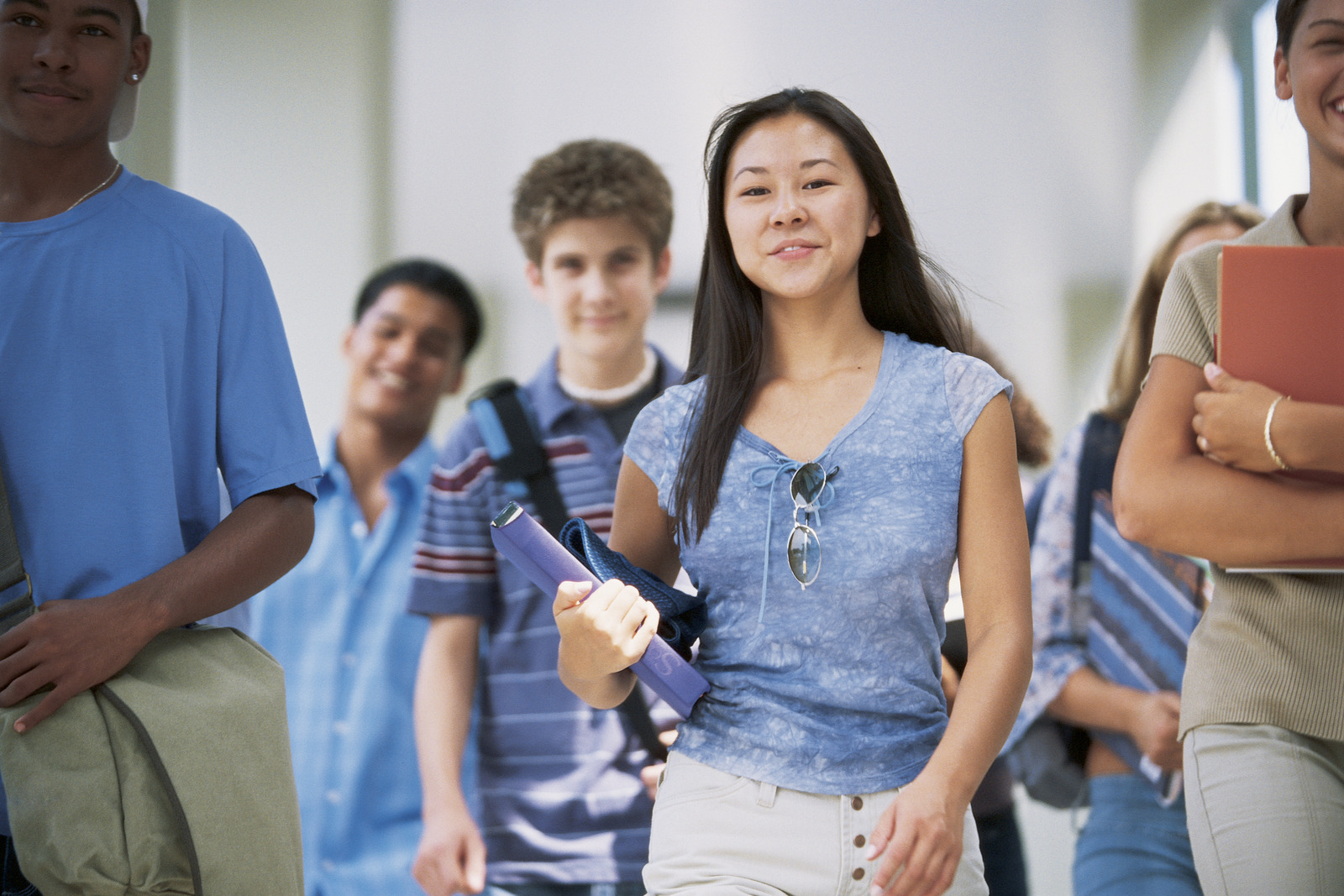 Use an inside voice while you are in the building.
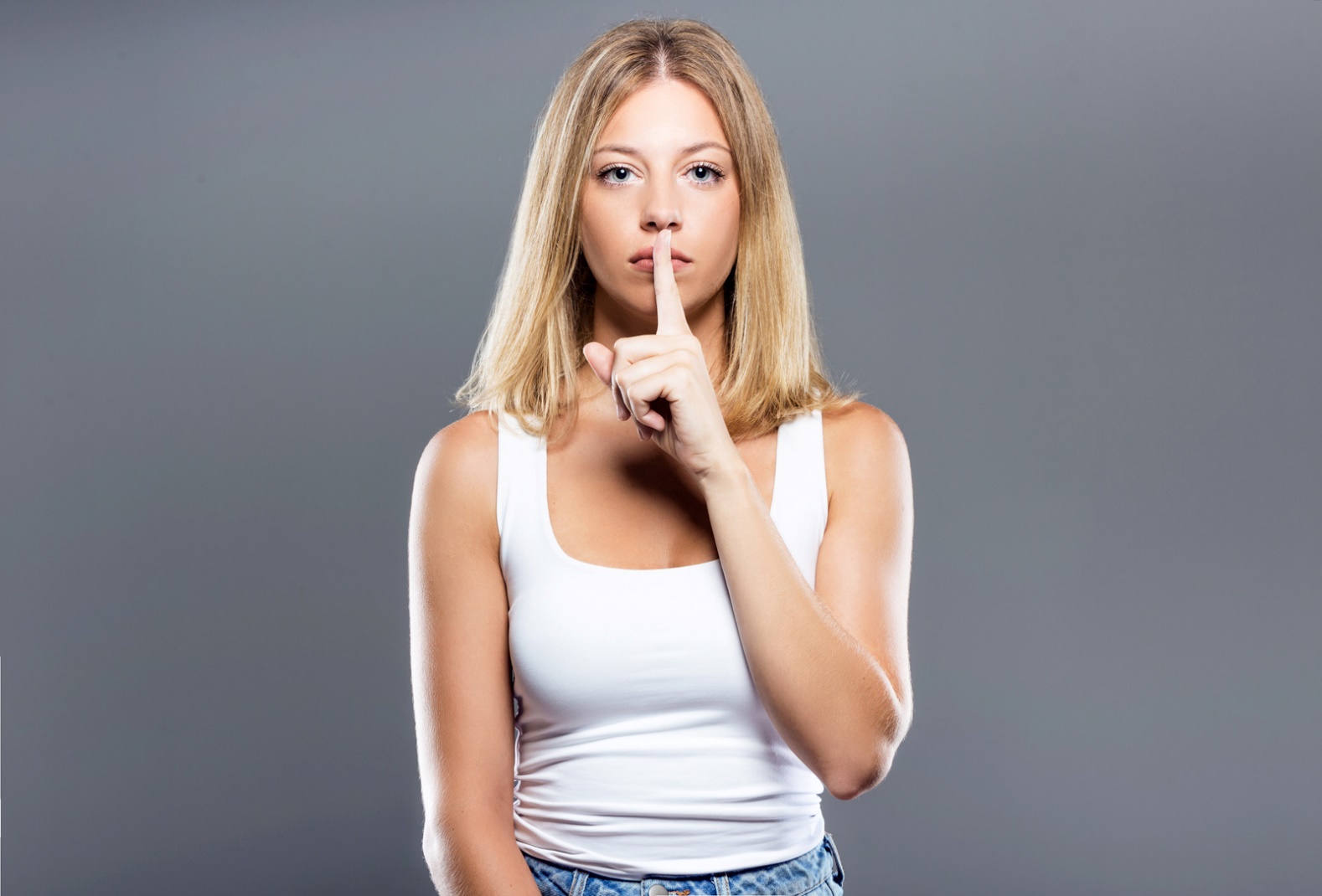 Treat other people nicely.
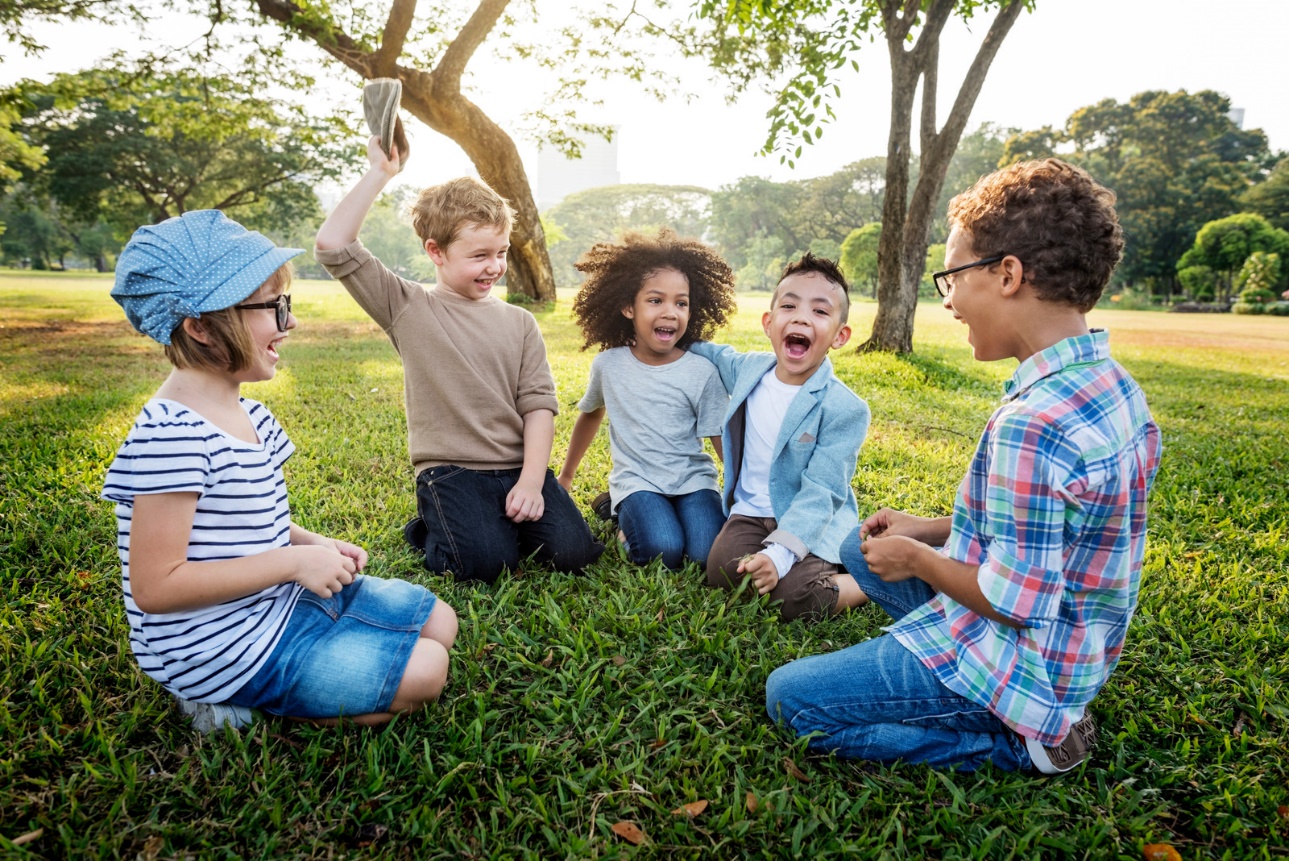 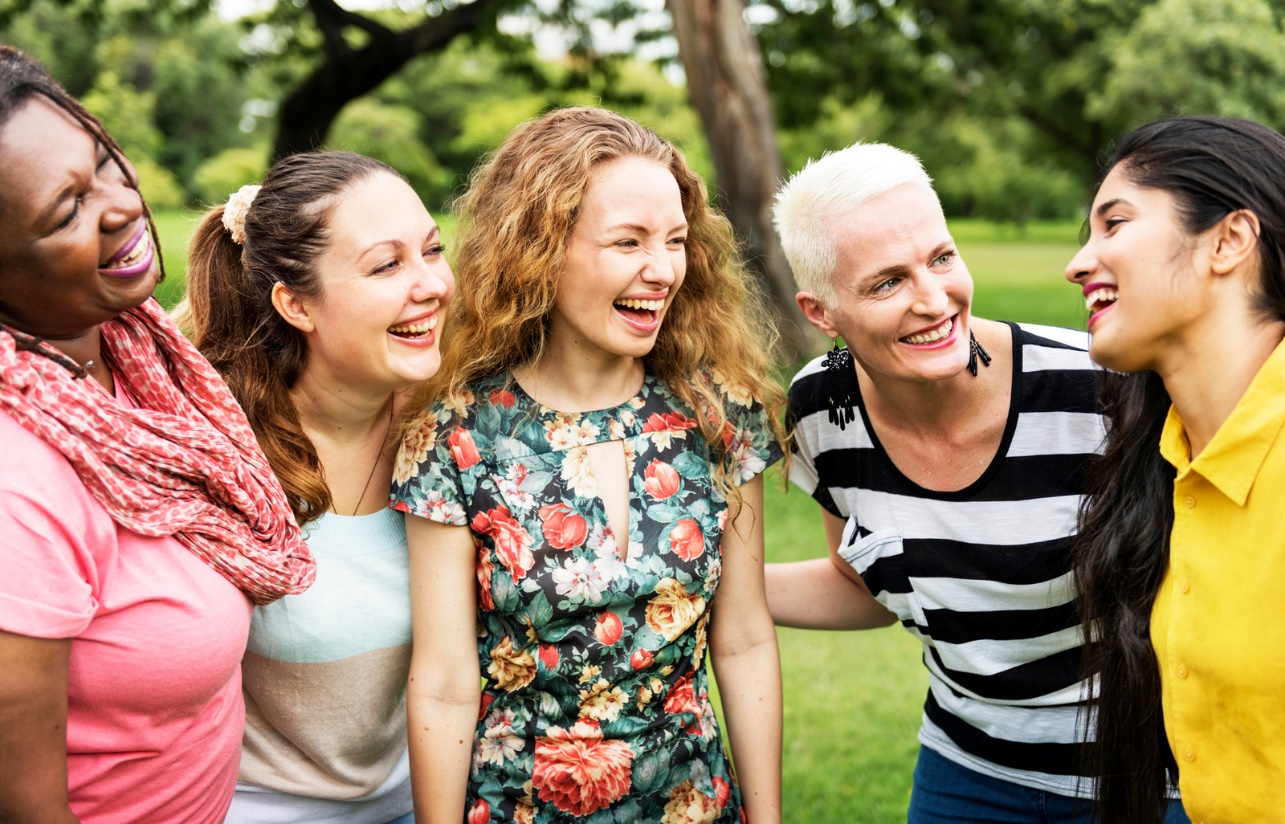 Use appropriate language.
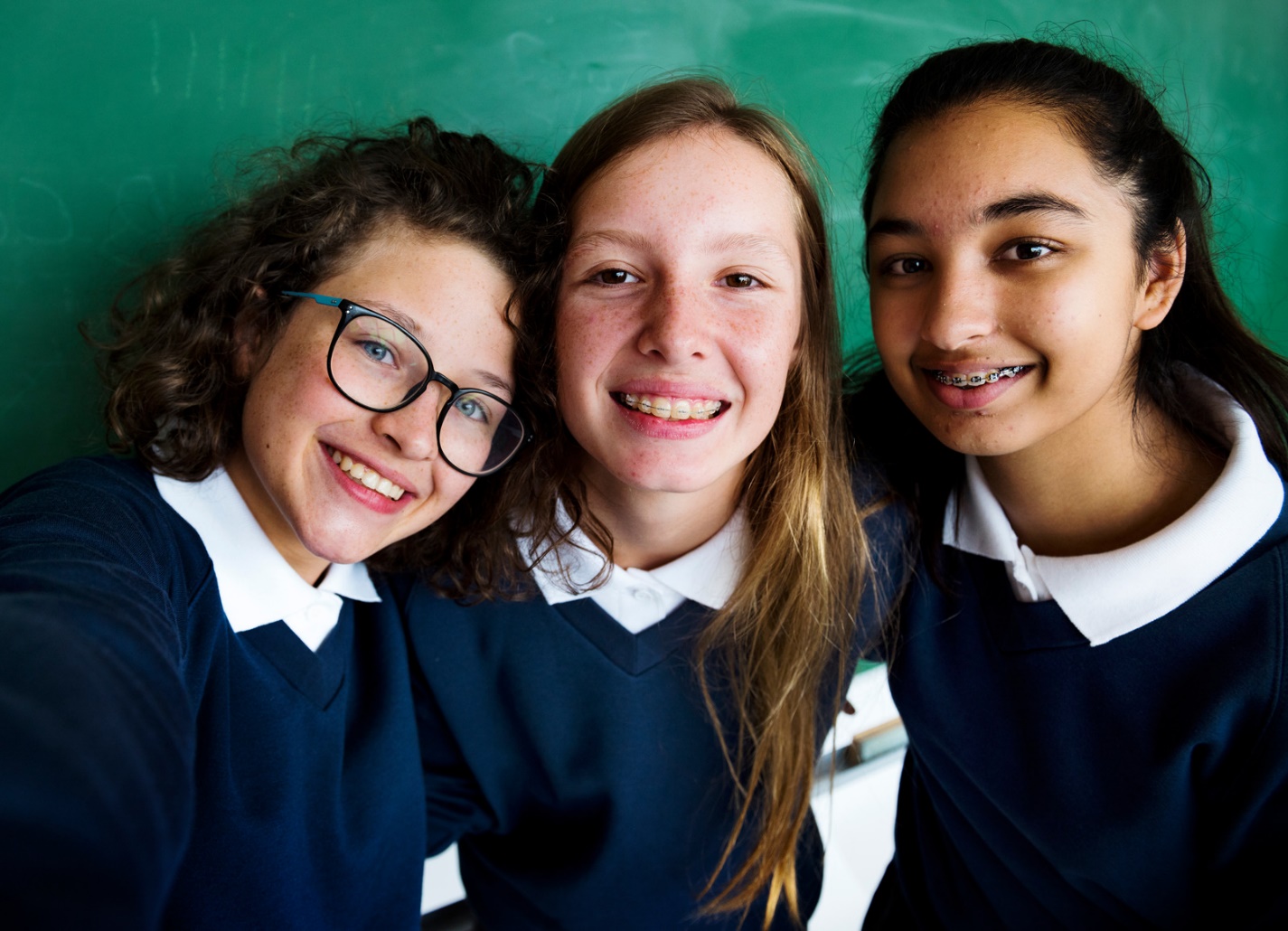 Ask before touching things that belong to other people.
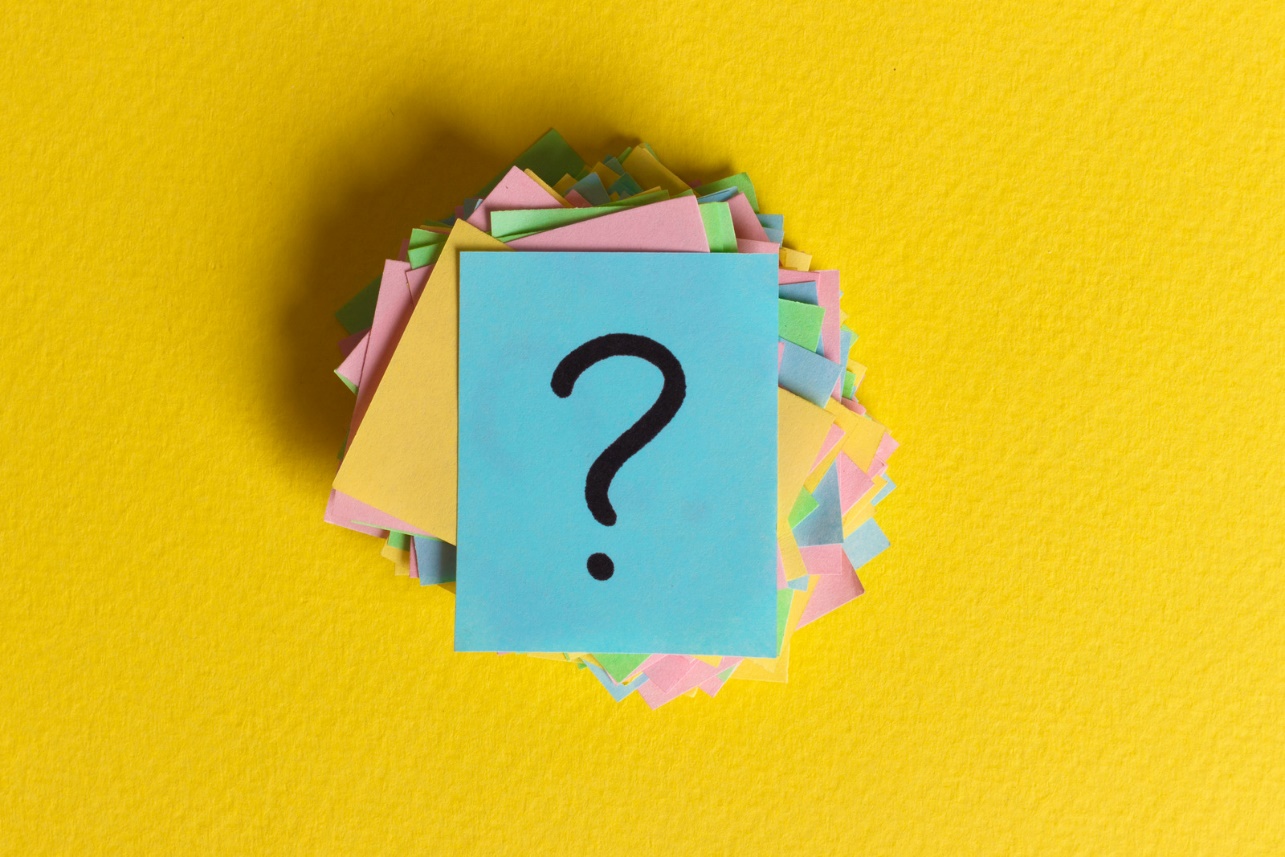 Keep your hands, feet, and body to yourself.
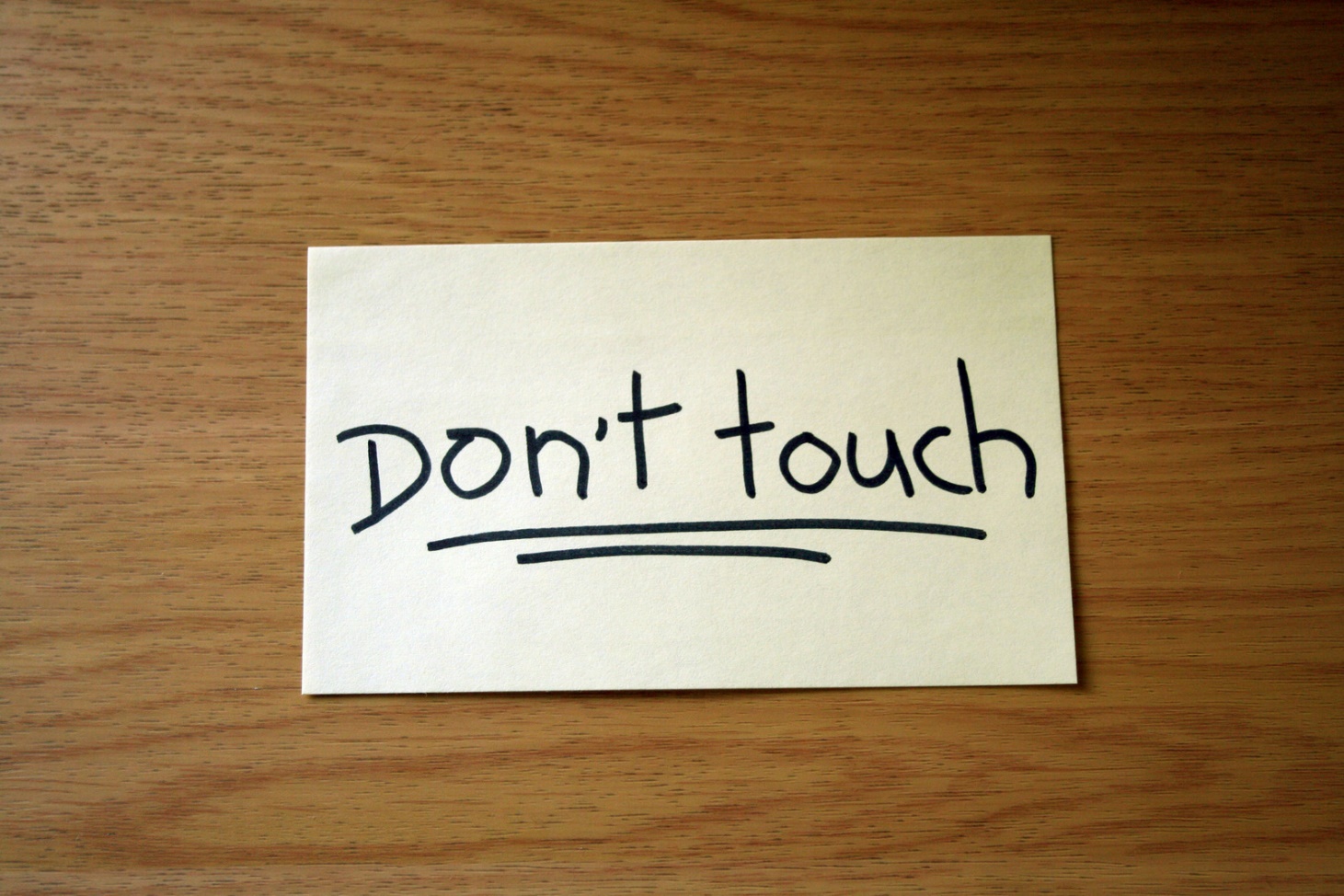 Wear clothing that is appropriate for school and the weather.
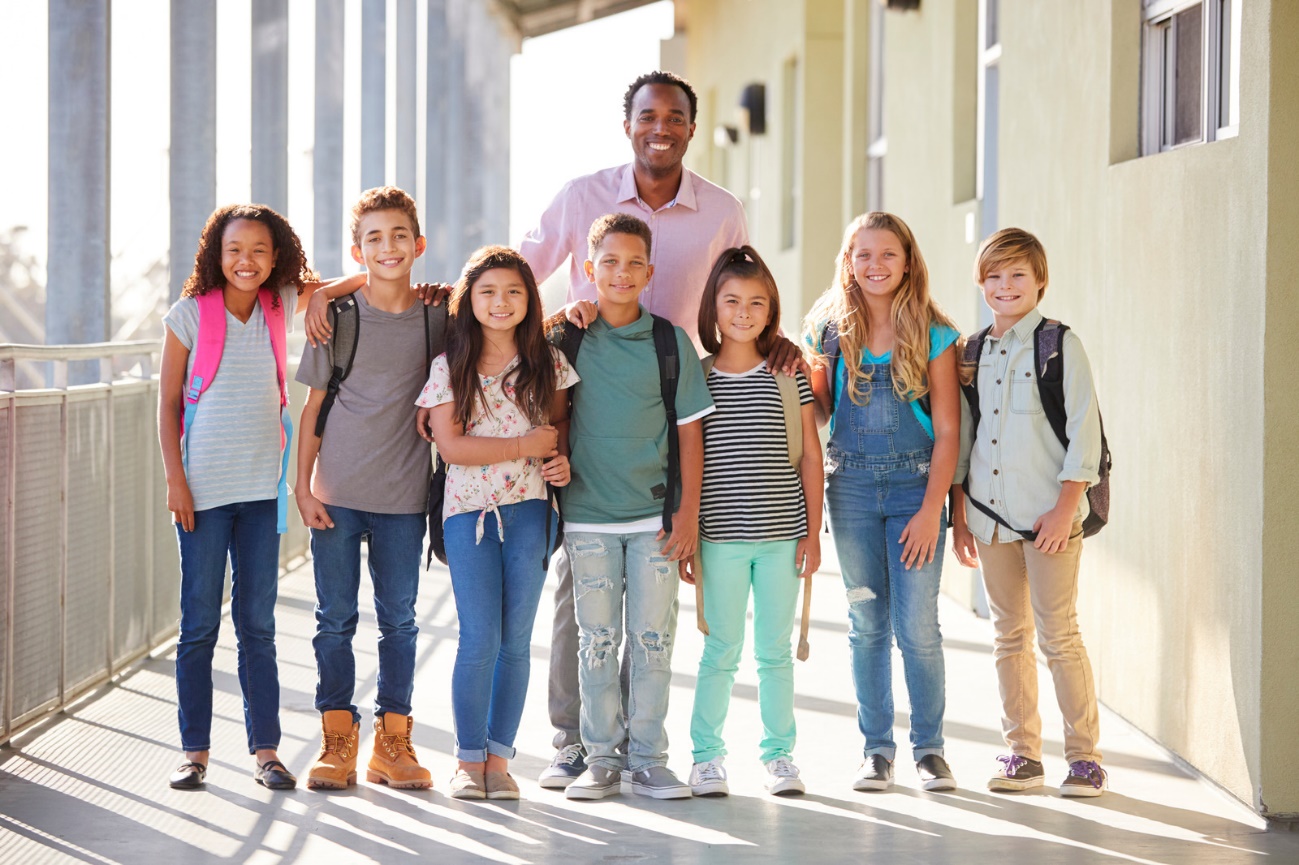 Raise your hand when you have a question or comment.
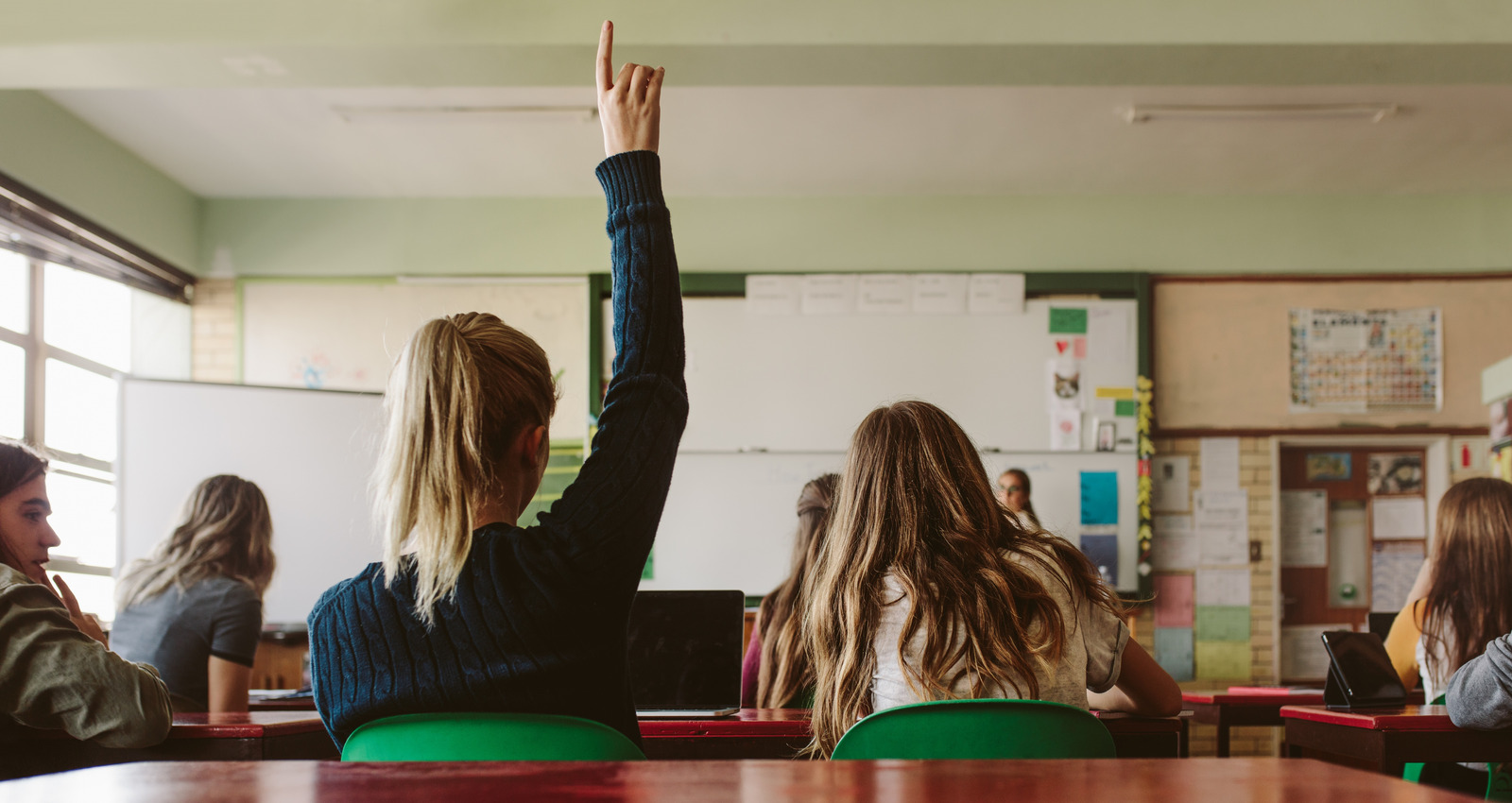 Ask the teacher before leaving the classroom. It is important we know where you are.
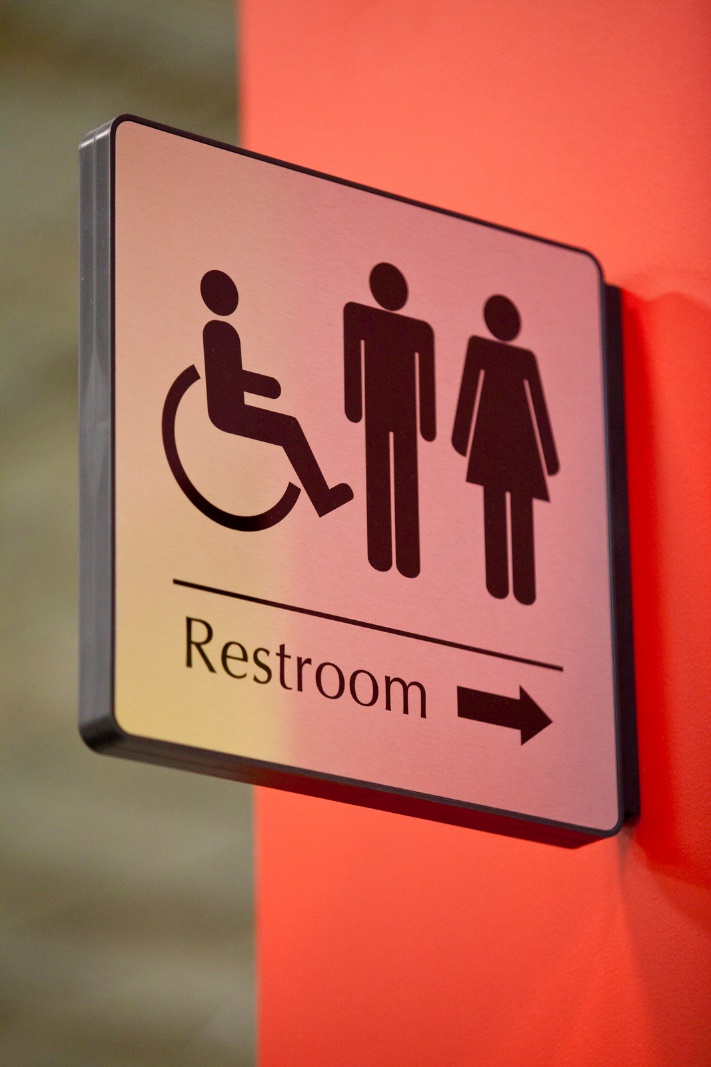 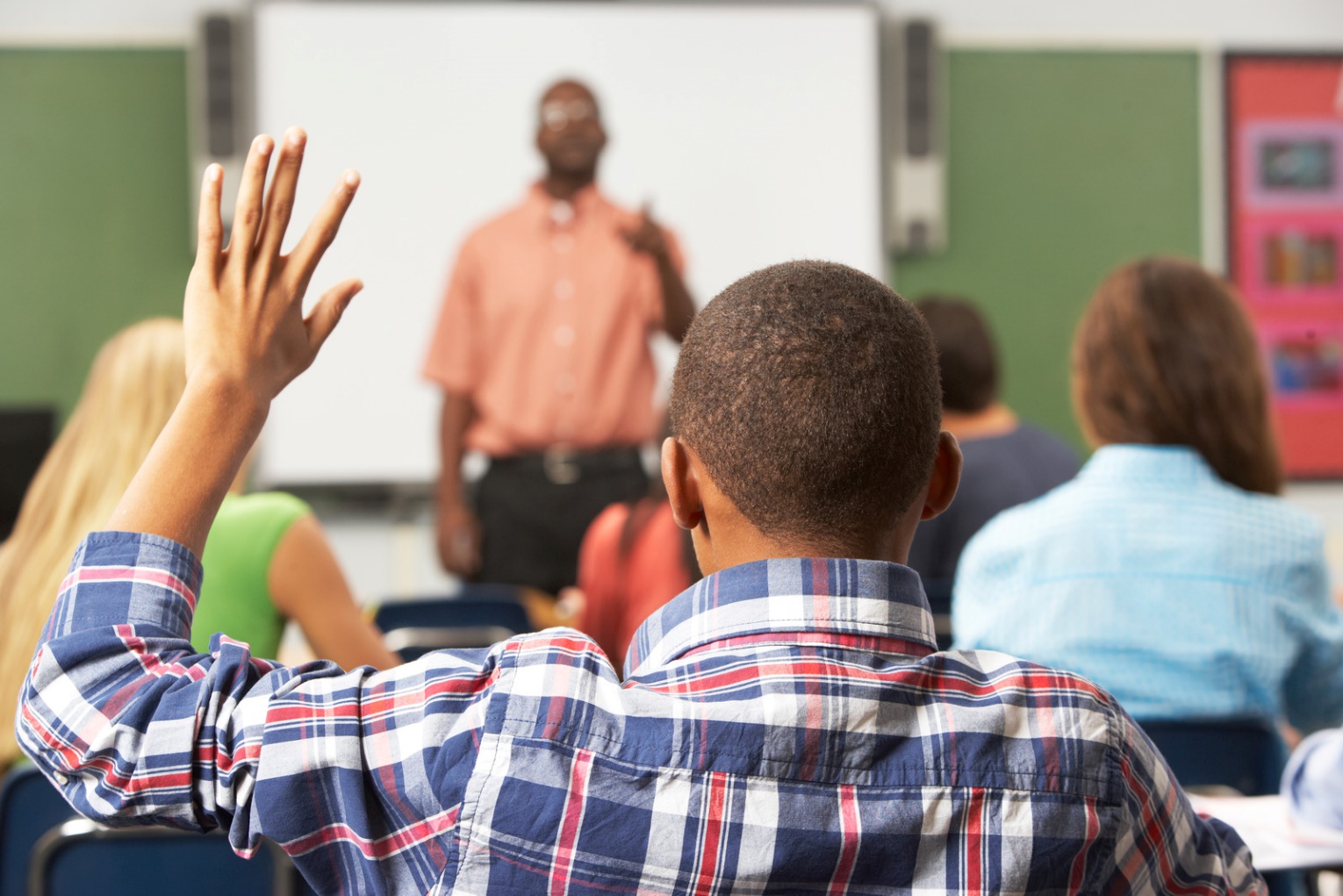 No cell phones during class. It is not respectful and it is distracting.
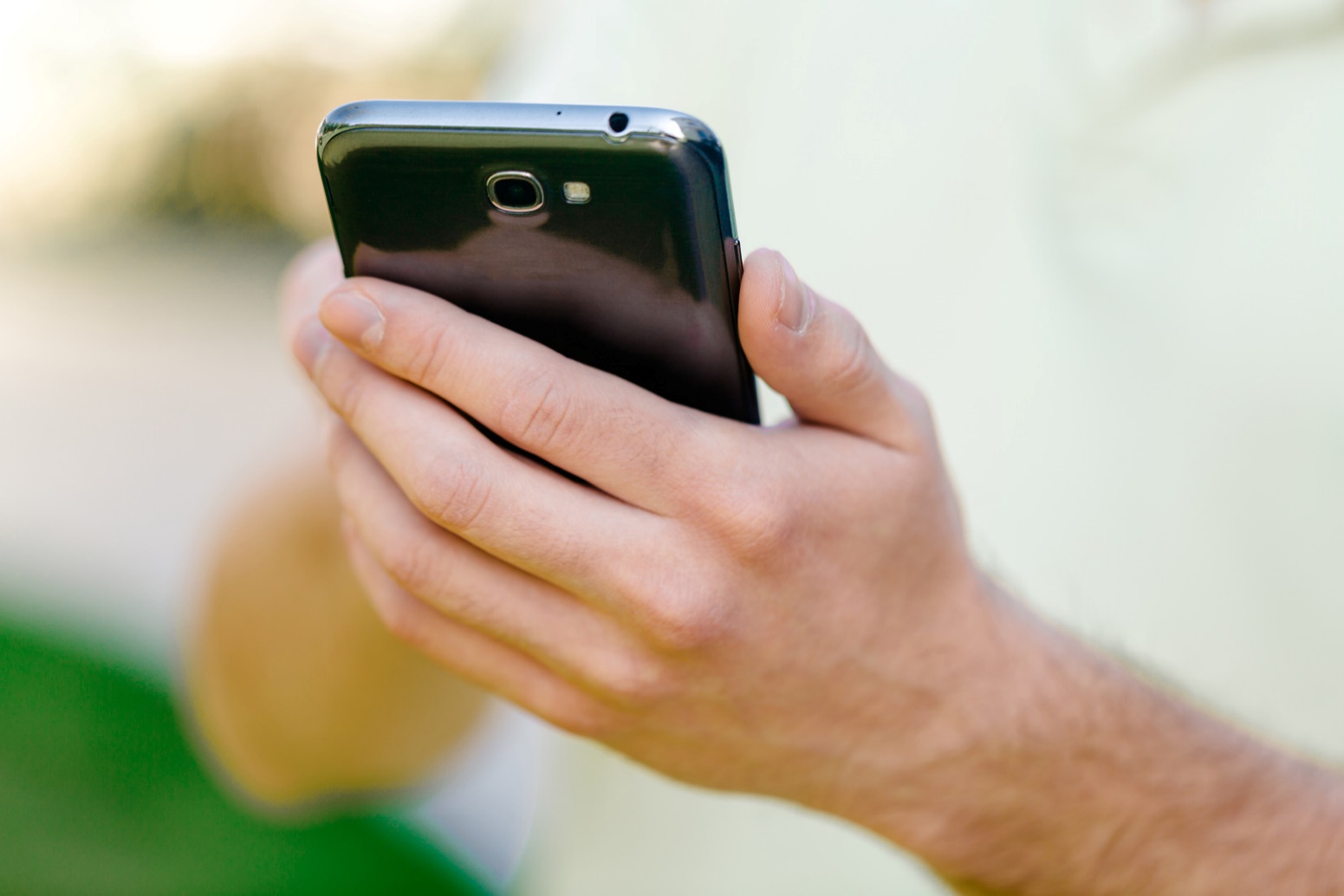 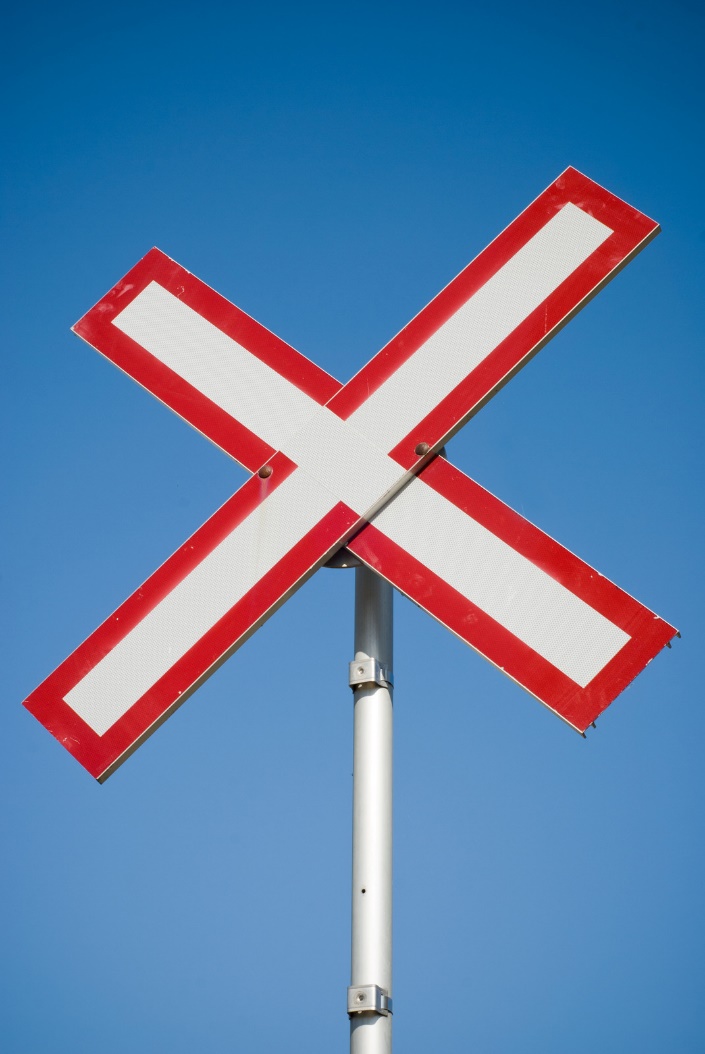 When the teacher is talking, you should be listening.
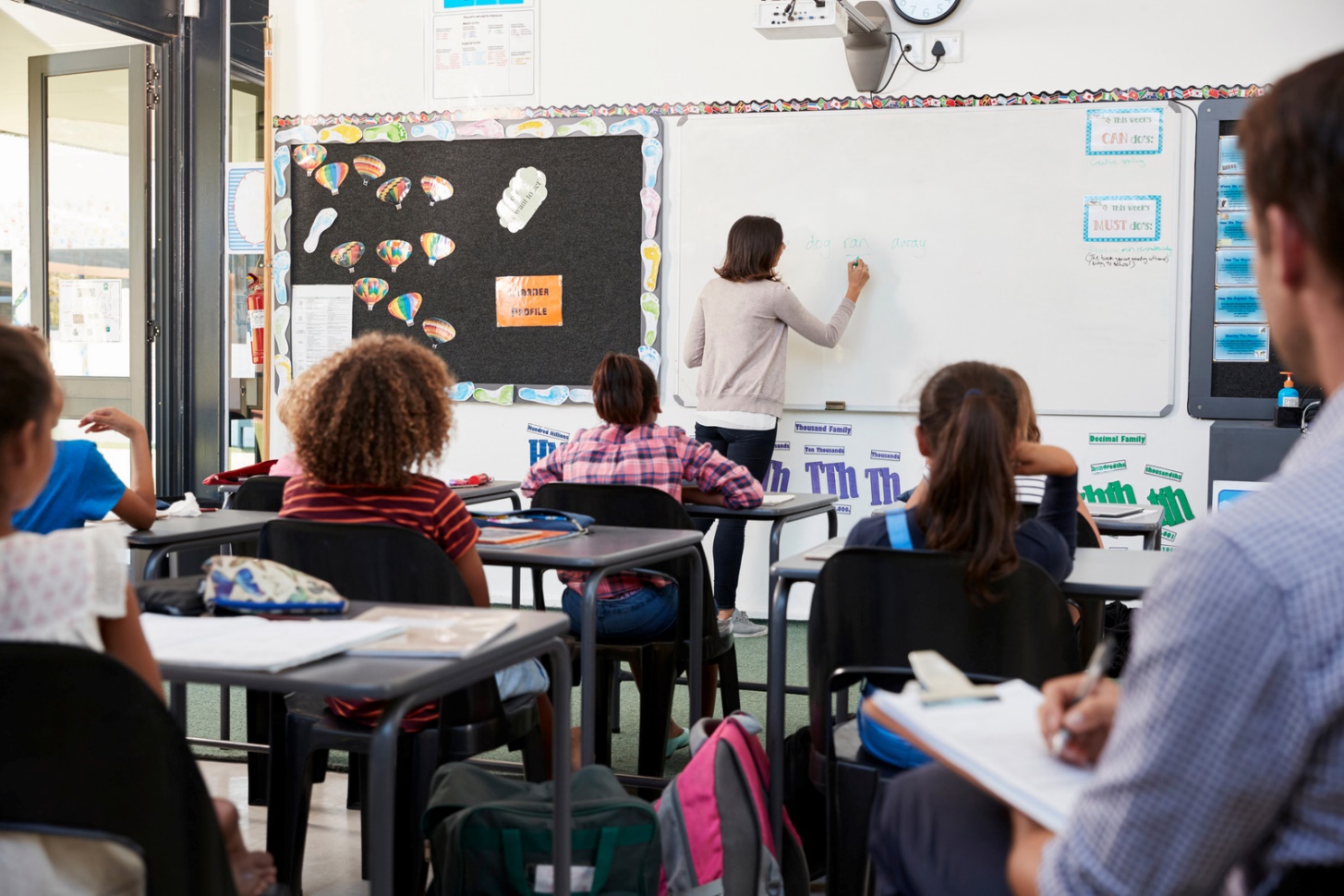 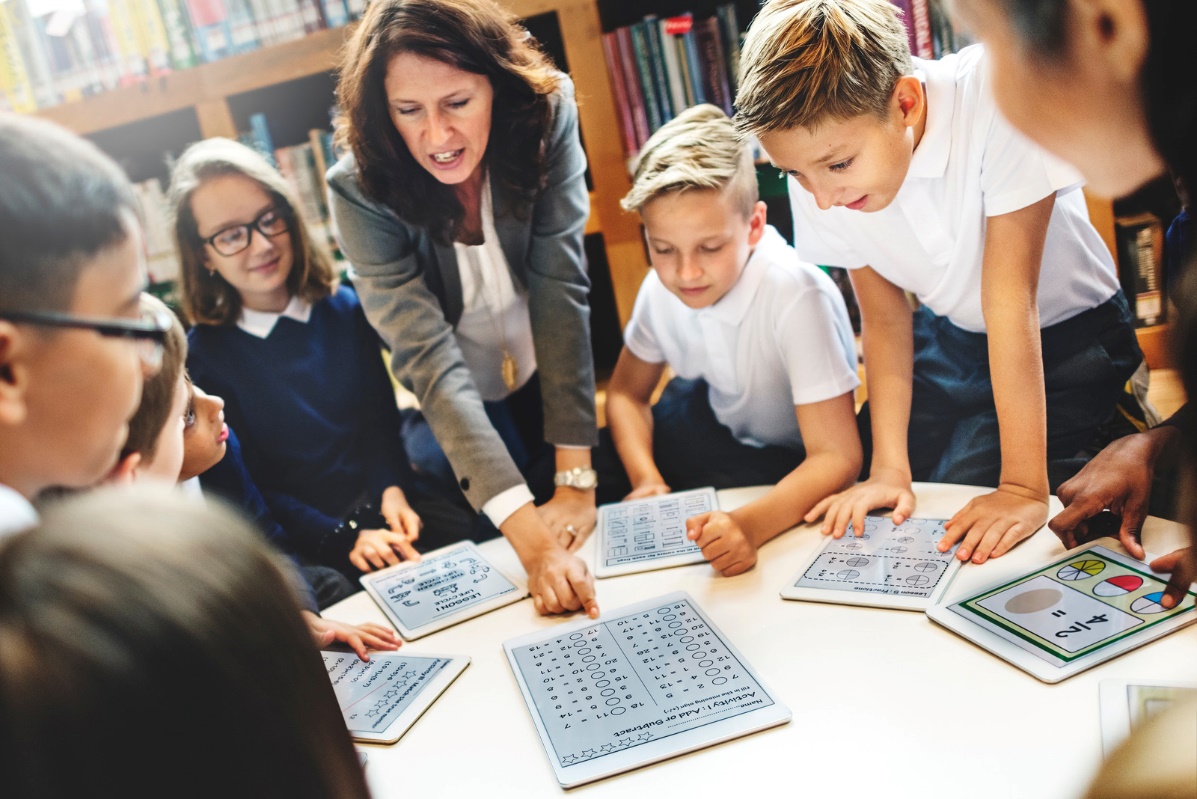 Do not bring anything inappropriate to school.
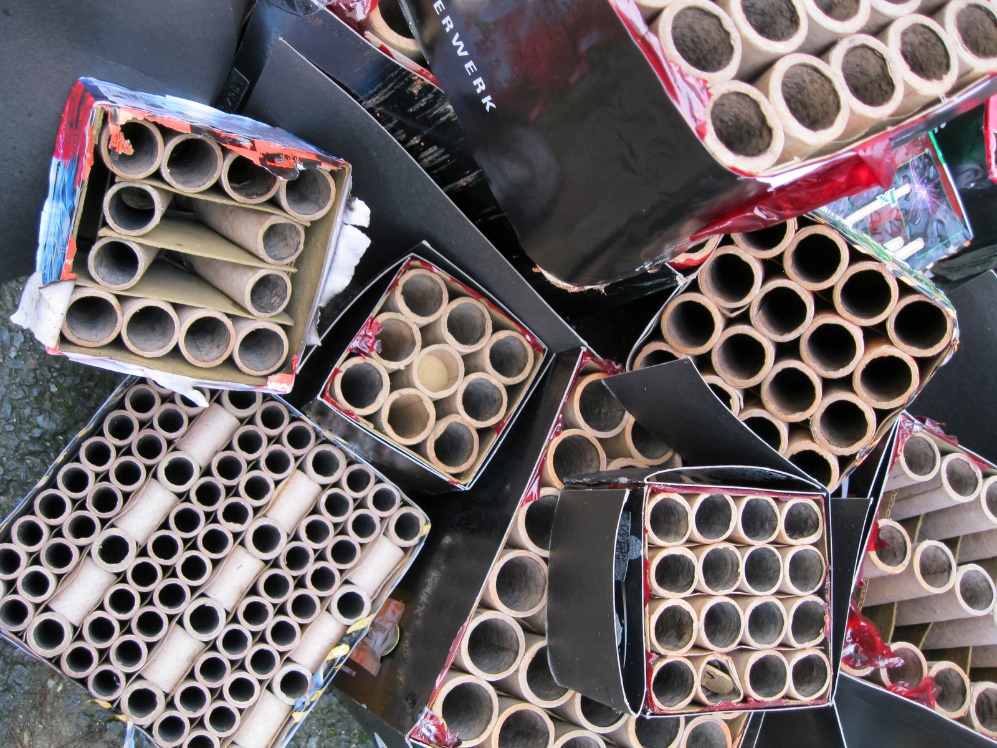 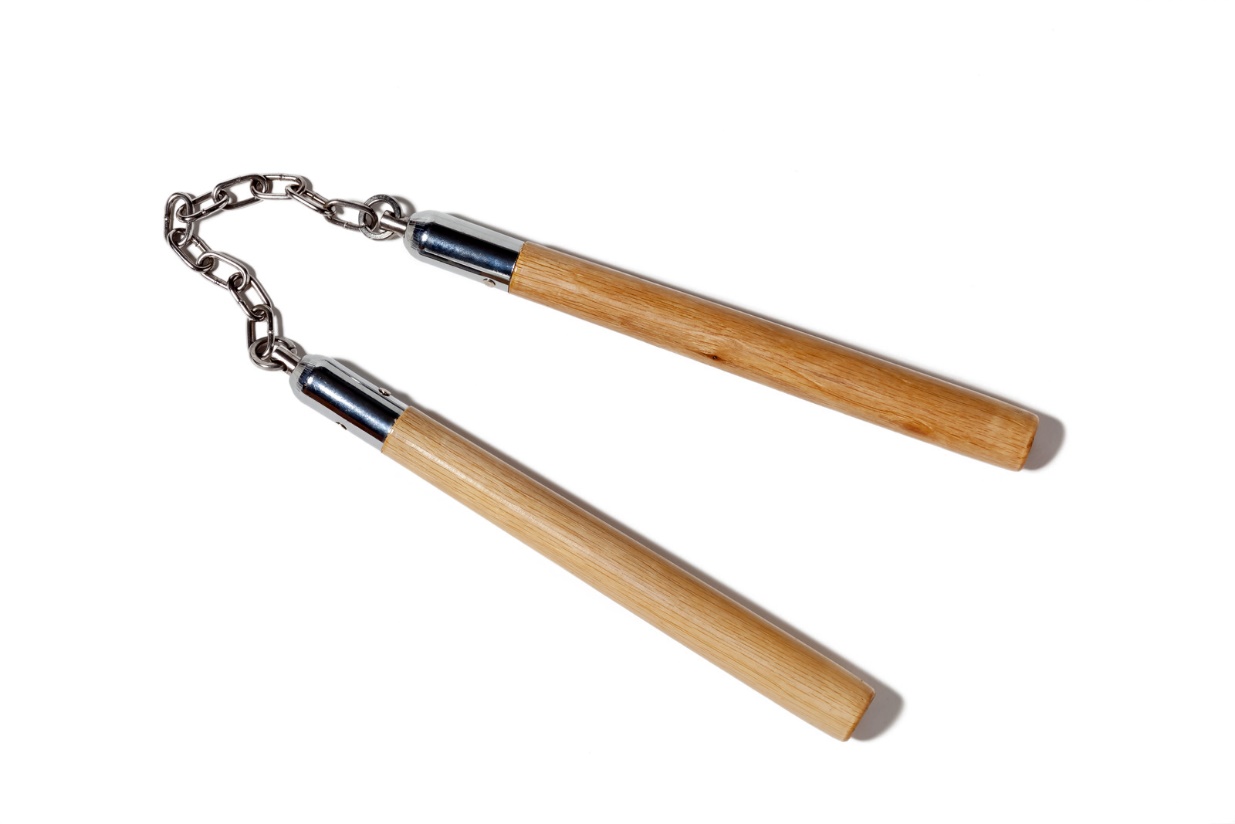 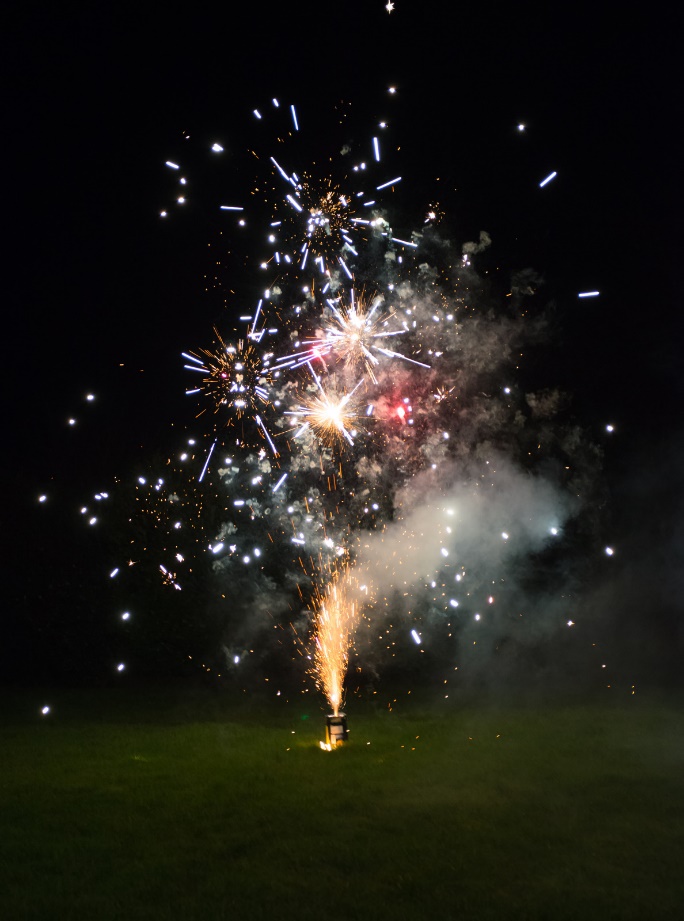 Trash should go IN the trash can, not on the floor.
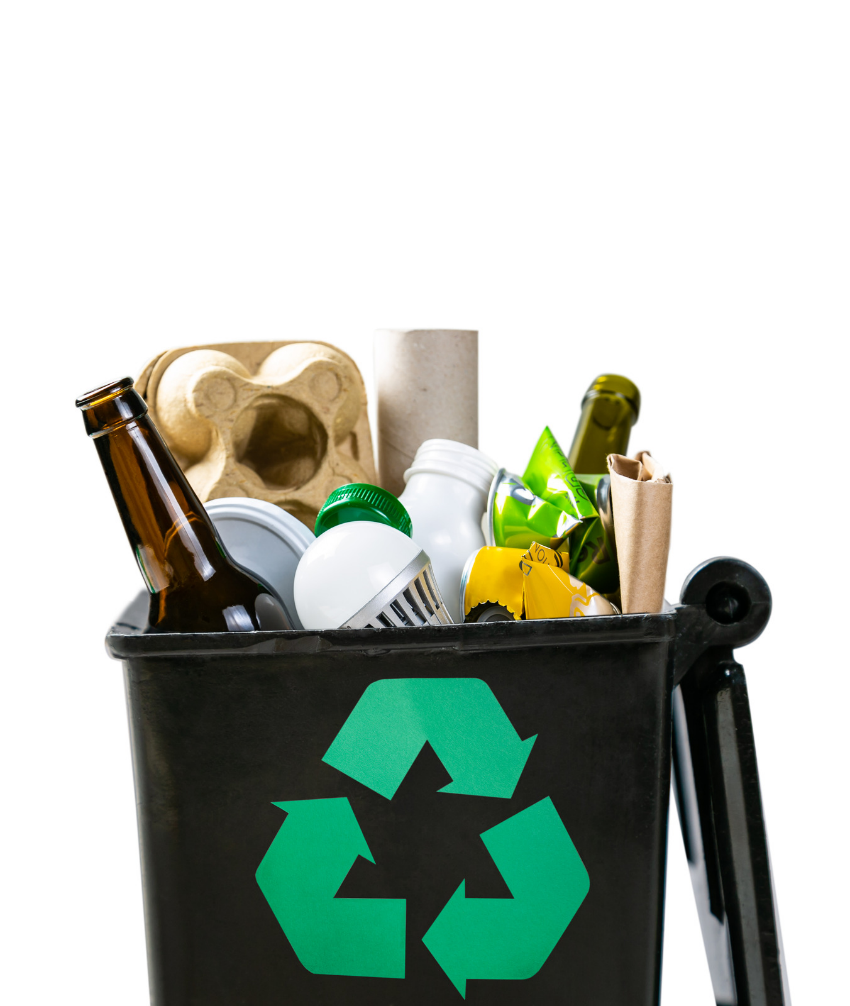 It is important to follow directions.
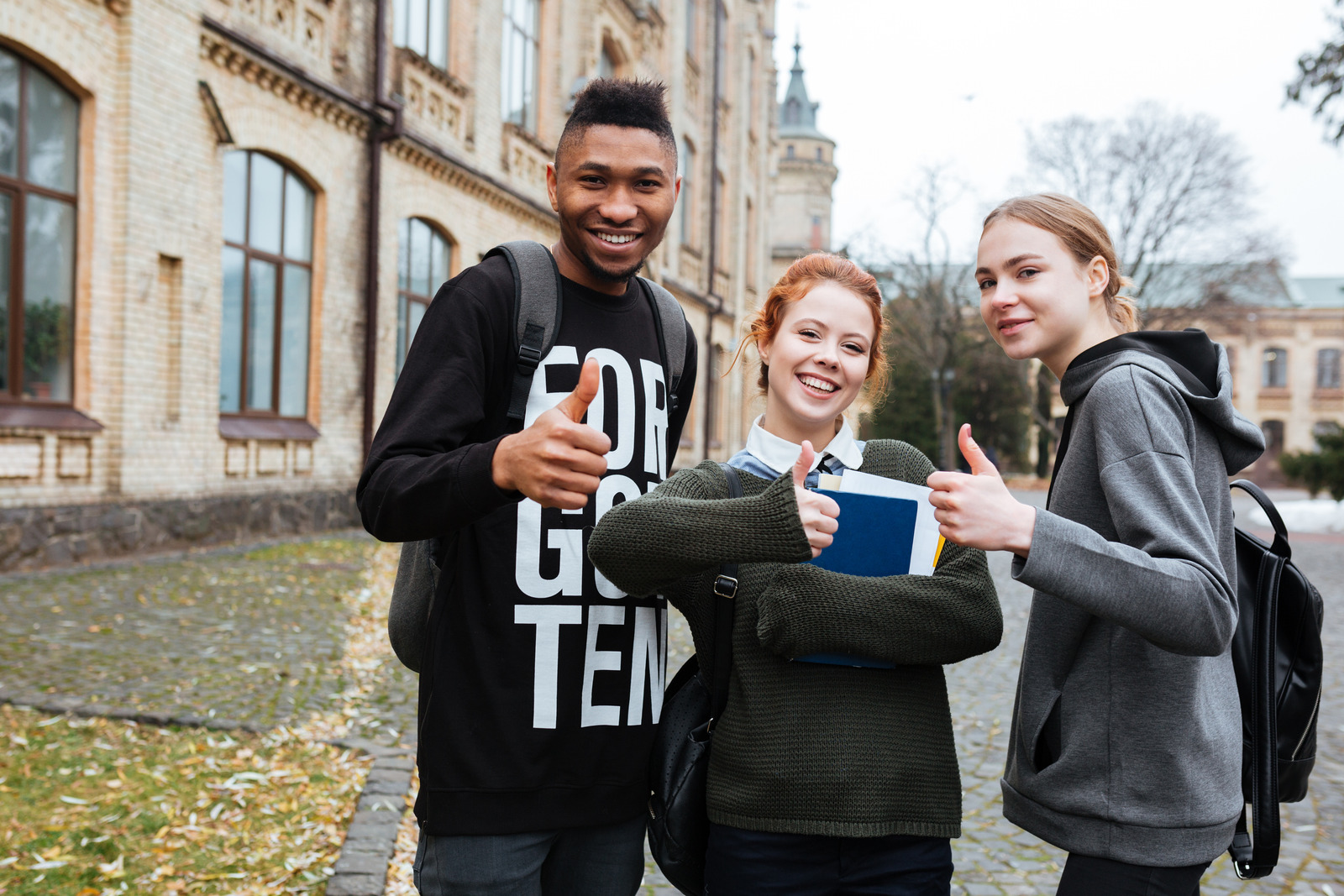 Let’s Review!
Can you remember any of the rules?
Are there any rules you think we need to add to this list?
Why are rules important to have?
Are there any rules you think are more important?
Any rules you don’t understand or agree with?